Химия подслащивающих веществ
Классификация подслащивающих веществ. 
Химия природных и синтетических интенсивных подсластителей.
1. Классификация подслащивающих веществ.
Вещества, обладающие сладким вкусом  — подслащивающие вещества (подсластители).
Классификация по происхождению:
Натуральные заменители сахара
Классификация по калорийности
Калорийные подсластители:
К калорийным подсластителям и сахарозаменителям относятся:
сорбит, 
фруктоза 
 ксилит. 
   Все они, а также употребляемые или приготавливаемые с ними продукты имеют высокую калорийность.
   Например, высокая энергетическая ценность кондитерских изделий обусловлена именно использованием сахара или его заменителей.
Подсластители с низкой калорийностью
К наиболее распространенным искусственным заменителям сахара с малой калорийностью относятся: 
-аспартам; 
-сахарин; 
-цикломат; 
-ацесульфам-К; 
-сукралоза.
Классификация по степени сладости
1. с высоким сахарным эквивалентом;
Натуральные подсластители:
-Маракулин - гликопротеин, белковая часть которого состоит из 373 аминокислот, углеводная – из арабинозы, ксилозы, глюкозы, фруктозы, других сахаров. Получают из плода африканского растения Richazdella dulcifika. Отличается термостабильностью при pH 3-12; эффект сладости долго сохраняется после принятия 1-2 мг препарата.
-Монелин - белок, состоящий из двух неоднородных полипептидных цепей, в которые входят 50 и 44 аминокислоты. Сахарный эквивалент монелина- 1500-3000ед. Выделяют подсластитель из ягод африканского окультуренного винограда.
-Тауматин - самое сладкое из известных веществ. Степень сладости-80000-1000000 ед. Состоит из нескольких белков. Легко растворяется в воде, стабилен при pH 2,5-5,5 и повышенных температурах.
-Дигидрохалконы - производные флавонов-7-глюкозидов. Имеют чистый сладкий вкус и приятный освежающий привкус, ощущение которых длиться до 10 мин. Дигидрохалконы сравнительно плохо растворимы в воде, устойчивы к кислым средам. Потребление дигидрохалконов в количестве 0,2-1,0 г/кг массы тела не оказывает вредного влияния на организм человека.
-Стевиозид-смесь сладких веществ гликозидной структуры, выделяемых из листьев южноамериканского растения. Препарат подсластителя представляет собой белый порошок, хорошо растворимый в воде, с приятным сладким вкусом и фармацевтическим лакричным послевкусием. В 300 раз слаще сахарозы, с большим периодом ощущения сладости. Обладает высокой кислотной стабильностью.
2. с низким сахарным эквивалентом- стевия
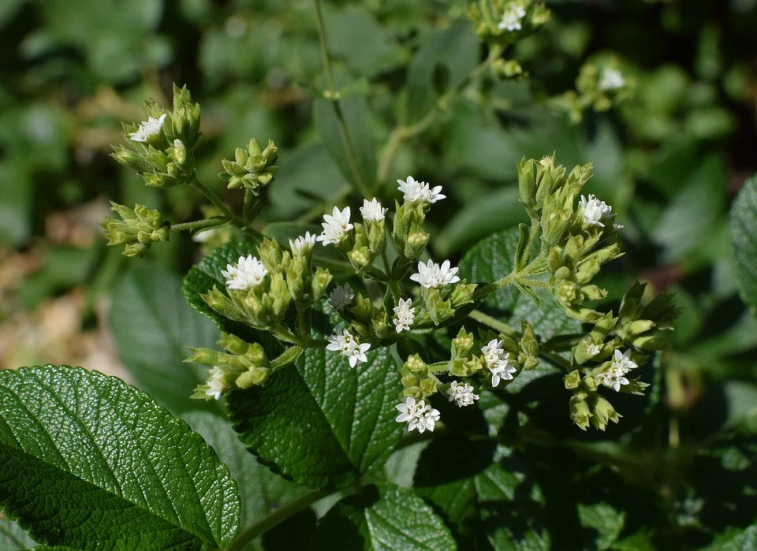 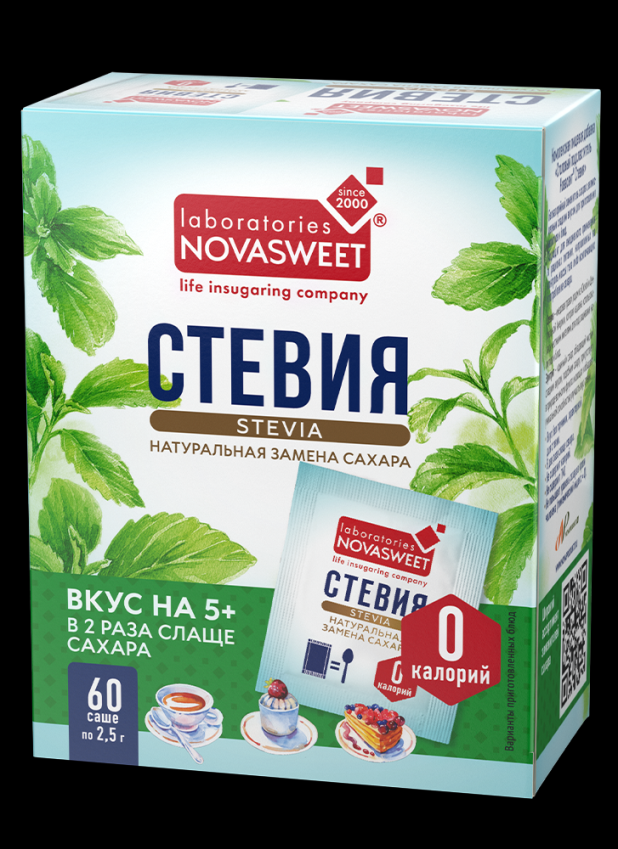 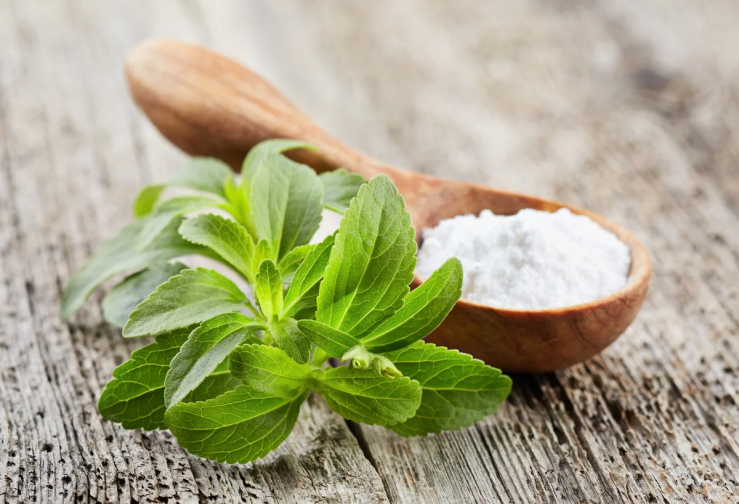 Классификация по химическому составу
2. Химия природных и синтетических интенсивных подсластителей.
Домашнее задание для магистров: подобрать материал и написать реферат по темам:
-Химия природных подсластителей
-Химия синтетических подсластителей